Patofisiologi DUB
Ardhya Wahyuningtyas Putri - 1810211110
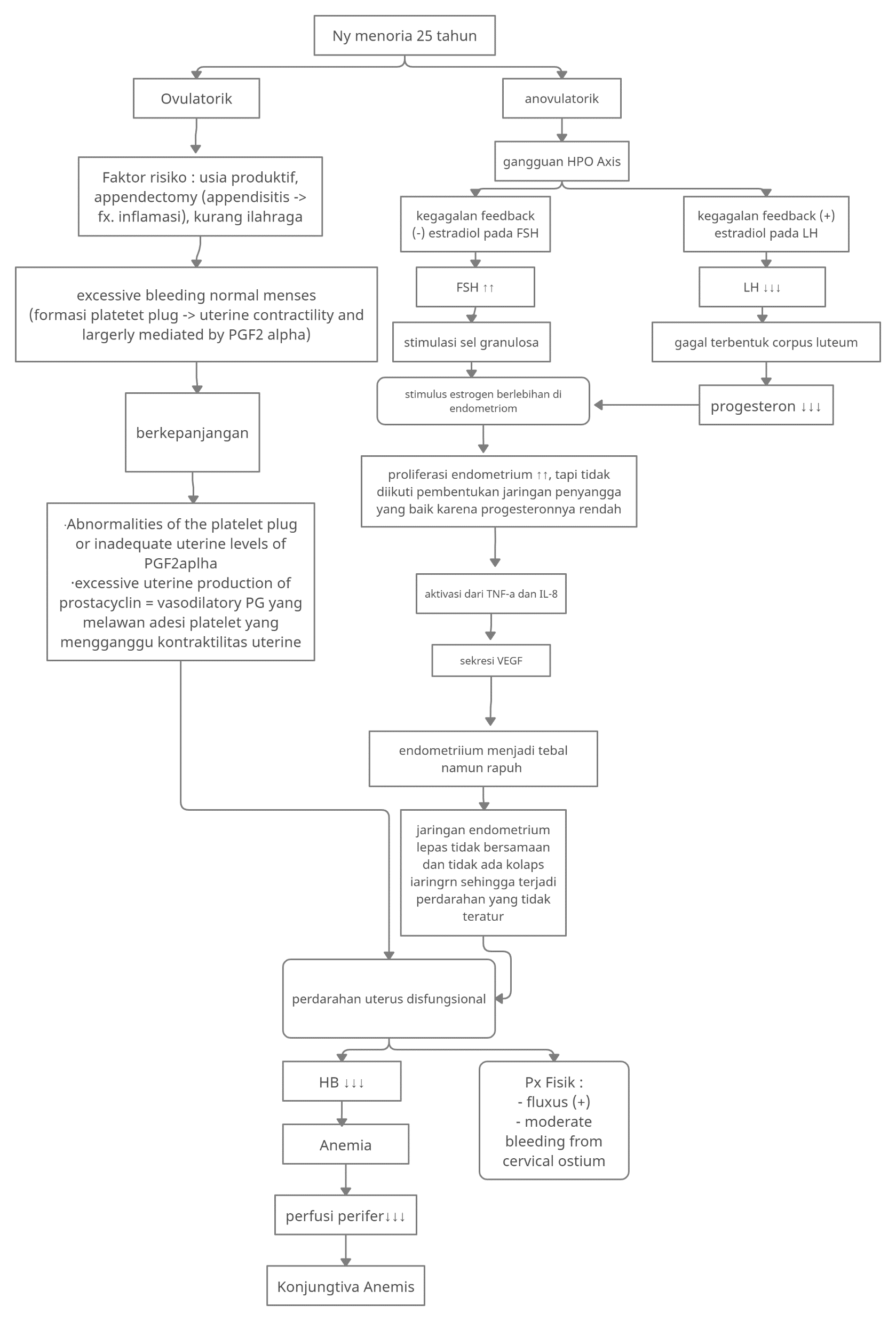